Революция в контексте парадигмы эволюционной экономики
О.В. Иншаков
Можно ли рассматривать революцию в контексте общей эволюции GES?
Всероссийская научная конференция 
« Город трех революций: к столетию российских революций XX века»,
 26.01.2017 г., Санкт-Петербург, Таврический дворец, ВЭО России .
Вопросы:
Как сегодня обсуждаются революции в начале XX века в России?
Достаточен ли дескриптивный метод, отвечает ли он требованиям времени?.
Почему возникли три революции в России за короткий срок?
Как менялся характер трех революций в России в начале XX века?
Каковы совокупные издержки революции ?
Какова эволюционная природа трансформационного спада?
Надо ли осмысливать революции теоретически?
Историческое и логическое в познании эволюции экономических систем (ES). Может ли история заменить теорию революции?
Как мы понимаем революцию в эпоху завершения глобализации и формирования глобальной экономической системы (GES)? 
Можно ли говорить об общих законах развития ES при их специфических классовых, типовых, родовых, видовых и др. особенностей? 
В применить принцип «универсального эволюционизма»  к исследованию революций ?
Что может дать теории революции эволюционная экономика? 
Создана ли теория революций в эволюционной парадигме GES?
Относится ли к проблеме революций вопрос Т. Веблена: «Почему экономика не эволюционная наука»?
Необходимость эволюционного подхода в GES
Veblen T . Why is Economics not an Evolutionary Science? // Quarterly Journal of Economics. 1898. Vol. 12. № 4. P. 373–397.
См. также: Веблен Т. Почему экономика не является эволюционной наукой?
/ Перевод с англ. А.А. Курышевой. // 
Экономический вестник Ростовского государственного университета 2006. – 
т.4. - №2. – с. 99-111.

«Куда бы мы не взглянули, мы повсюду обнаруживаем эволюционные процессы, ведущие к диверсификации и возрастающей сложности». 
G. Nicolis @ I. Prigogine. Self-Organization in Nonequilibrium Systems, New York, 1977.

На современном этапе «экономика осмысливается как результат и перспектива общей эволюции мира, как продукт социальной эволюции». 
Boulding К.Е. What is evolutionary economics? // Journal of Evolutionary Economics. 1991. № l. – P. 9.

«При всем качественном различии … форм существования материи их развитие связывает общая логика! И переоценить значение этого факта невозможно». 
Моисеев Н.Н. Универсум, Информация, Общество. — М., 2001.
Расширение теории GES многомерно и противоречиво
Кризис двухуровневого строения курса экономической теории:
         Economics = microeconomic + Macroeconomic 
 …→ 1830 (m) → 1930 (M) → 1960 (E) → 1990 (Ee) →…

Отдельные аспекты продвижения в понимании расширения GES разработали: 
K. Arrow, P. Crugman, E. Andersen, K. Dopfer, G. Kleiner, N. Luhmann, V. Nee, M. Porter… 

Journal “Evolutionary economics”; Center of Evolutionary economics IE RAS; International Sуmposium of Evolutionary economics in Russia (2017 – XI, RAS).       

       Evolutionary economics > Economics
Иерархия структуры и интенсивности эволюционного взаимодействия в GES
Эффект от масштаба и эффект от уровня
Эффект от масштаба экономической системы, предложенный А. Маршаллом в рамках концепции GES в парадигме  эволюционной экономики  следует дополнить эффектом от уровня структуры GES.

Мощность и масштаб распространения изменений в GES явно зависит от уровня их возникновения, что выражается в величинах издержек и эффектов на разных уровнях ее иерархии.

Революция на уровне типа ES не может стать революцией на уровне класса ES.
Основные определения требуют уточнения
Эволюция – закономерный процесс последовательного развертывания устойчивой системы посредством необратимых и невоспроизводимых  инноваций ранее не свойственных ей.
 Революция – закономерный процесс непоследовательного перевертывания неустойчивой системы  посредством обратимых, но невоспроизводимых инноваций противоположных ранее свойственным ей.  
 Инволюция –  закономерный процесс последовательного свертывания неустойчивой системы из гипертрофированного состояния посредством необратимых, но воспроизводимых инноваций с возвращением  к ранее свойственному ей . 
Деволюция – закономерный процесс последовательного иерархического развертывания устойчивой системы при возрастании ее сложности посредством обратимых и воспроизводимых инноваций свойственных ей.
Критериальная матрица форм развития в GES
Издержки революции: типы и виды
Постоянные и     переменные издержки
Прямые и косвенные издержки
Явные и неявные издержки
Трансформационные и транзакционные издержки
ГМК как «преддверие» социализма?
«Империалистская война есть канун социалистической революции. 
И это не только потому, что война своими ужасами порождает пролетарское восстание,
 
– никакое восстание не создаст социализма, если он не созрел экономически, 

– а потому, что государственно-монополистический капитализм есть полнейшая  материальная  подготовка социализма, есть преддверие его, есть та ступенька исторической лестницы, между которой (ступенькой) и ступенькой, называемой социализмом, никаких промежуточных ступеней нет»

Ленин, В. И. 
Грозящая катастрофа и как с ней бороться.
 – Полн. собр. соч. – 5-е изд. – Т. 34. – С. 193.
Закон «отрицания отрицания» в эволюции ЭС
«Империалистская война есть канун социалистической революции. 
И это не только потому, что война своими ужасами порождает пролетарское восстание,
 
– никакое восстание не создаст социализма, если он не созрел экономически, 

– а потому, что государственно-монополистический капитализм есть полнейшая  материальная  подготовка социализма, есть преддверие его, есть та ступенька исторической лестницы, между которой (ступенькой) и ступенькой, называемой социализмом, никаких промежуточных ступеней нет»

Ленин, В. И. 
Грозящая катастрофа и как с ней бороться.
– Полн. собр. соч., 5 изд., т. 34, с. 193.
Революция как «точка» бифуркации в эволюции ES
Пример бифуркации ES можно рассмотреть на основе системы, описываемой дифференциальным уравнением:
d x/d t = λ − x2,  где λ – варьируемый параметр. Равновесные решения  x1, 2  = ± λ   уравнения определены только для λ ≥ 0 ; при λ < 0  равновесные состояния отсутствуют. Значение λ = 0 является бифуркационным,  где (·)R – точка невозврата, момента судьбоносного выбора, принципиально влияющего на всю будущую жизнь ES. 








Из диаграммы видно, что из точки бифуркации выходят две ветви равновесных состояний, одна из которых устойчивая, а вторая – неустойчивая. При варьировании λ  в сторону увеличения значений из «ничего» рождаются два состояния равновесия системы, лишь одно из которых устойчиво.
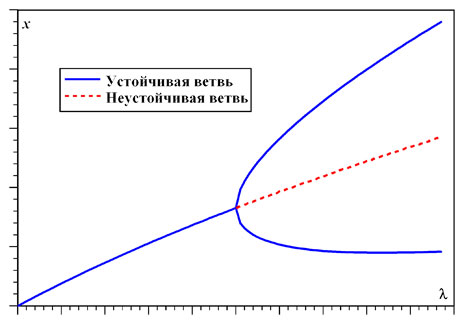 ГМС
МК
ГМК
Революция и бифуркация в тренде GES
Точка бифуркации – смена установившегося режима работы системы. Термин из неравновесной термодинамики и синергетики.

Точка бифуркации – критическое состояние системы, при котором она становится неустойчивой относительно флуктуаций (волн и циклов) и возникает неопределённость: станет ли состояние системы хаотическим или она перейдёт на новый, более дифференцированный и высокий уровень упорядоченности. 

Потенциально точка бифуркации имеет несколько ветвей  (≥ 2) аттрактора (перехода на устойчивый режим развития), по одному из которых пойдёт система. Однако заранее невозможно предсказать, какой новый аттрактор займёт система.

Точка бифуркации носит кратковременный характер и разделяет более длительные устойчивые режимы системы. После ее перехода возникает «лавинный эффект». В дальнейшем возможна деградация отдельных ветвей.
Можно ли заранее выбрать время революции ?
«Мне приходилось говорить уже не раз: по сравнению с передовыми странами русским было легче начать великую пролетарскую революцию, но им труднее будет продолжать ее и довести до окончательной победы, в смысле полной организации социалистического общества». 

Ленин В.И. Третий интернационал и его место в истории. – 
Полн.собр.соч. – Изд. 5-е. – Т. 38. – С. 307.

«Для наступления революции обычно бывает недостаточно, чтобы „низы не хотели“, а требуется еще, чтобы „верхи не могли“ жить по-старому».
Ленин В.И. Крах II Интернационала – 
Полн. собр. соч. – Изд. 5-е. – Т. 26.  – С. 218.

Это лишь необходимое условие. Достаточно, чтобы „низы могли“ жить по-новому, а „верхи не хотели“ жить по-новому.
Специфика восхождения и нисхождения в динамике ES
XIX век
«… на неизмеримо более широкой территории движение буржуазного общества идёт всё еще по восходящей линии…»(см. К. Марке и Ф. Энгельс, "Письма", стр. 74-75)

XX век (более 50-ти лет спустя)
«… Маркс говорил в середине прошлого столетия, что при восходящей линии развития капитализма победа социализма в национальных границах невозможна, а Ленин в 15 году XX столетия сказал, что при нисходящей линии развития капитализма, при умирающем капитализме, такая победа возможна…»

Сталин И.В. Заключительное слово. 
VII Расширенный Пленум ИККИ. – 
Соч. Т. 9. – С.С. 86, 96.
Неравномерность эволюции общества и экономики
«Империалистская война есть канун социалистической революции. 
И это не только потому, что война своими ужасами порождает пролетарское восстание,
 
– никакое восстание не создаст социализма, если он не созрел экономически, 

– а потому, что государственно-монополистический капитализм есть полнейшая  материальная  подготовка социализма, есть преддверие его, есть та ступенька исторической лестницы, между которой (ступенькой) и ступенькой, называемой социализмом, никаких промежуточных ступеней нет».

Ленин, В. И. 
Грозящая катастрофа и как с ней бороться.
– Полн. собр. соч., 5 изд., т. 34, с. 193.
Цикличность функционирования и развития GES по закону «отрицания отрицания»
ЕОС – экономика собственности общины
ЕЧС – экономика частной собственности
ЕОС – экономика общественной собственности
ЕЧС
Ф
ГМС ?
СГР
МК
НОФ
ДОФ
ПРС
СК
БФ
КК
ГМК
…ЕСО
… ЕОС
Р
К
НОФ – натуральный оброчный феодализм
БФ – барщинный феодализм
ДОФ – денежный оброчный феодализм

КК – капитализм свободной конкуренции
МК – монополистический  капитализм
ГМК – государственный монопольный капитализм

ГМС – государственно-монополистический социализм
Р – рабовладельческая формация
Ф – феодальная формация
К – капиталистическая формация

ПРС – патриархальная рабская система
СГР – система государственного рабства
СК – система колоната
18
Революционное отклонение от тренда развития GES по закону «отрицания отрицания» в России
ЕЧС
МК
ГМС
… ЕСO
ГМК
К
Текст
Теория трансформационного спада в ES
Теория трансформационного спада в период инволюции ES  (Полтерович В.М.) может быть дополнена теорией трансформационного спада в период революции, что подтверждается  реальным состоянием ES, что подтверждается реальными процессами в России.
Более того, трансформационный спад следует рассматривать как характеристику состояния ES в переходные периоды на разных уровнях всех процессов эволюции.  
 Полтерович В.М. Трансформационный спад в России
// Экономика и математические методы. – 
Т о м 32, в ы п. – 1 1996. – 54-69.              

Параметры трансформационных спадов, как показывают исследования эволюции и динамики технологических укладов зависят от динамики волн (циклов) Кондратьева и инновационных циклов, а также от их восприятия в экономической политике отдельных стран.
Трансформационный спад революций 2017 года
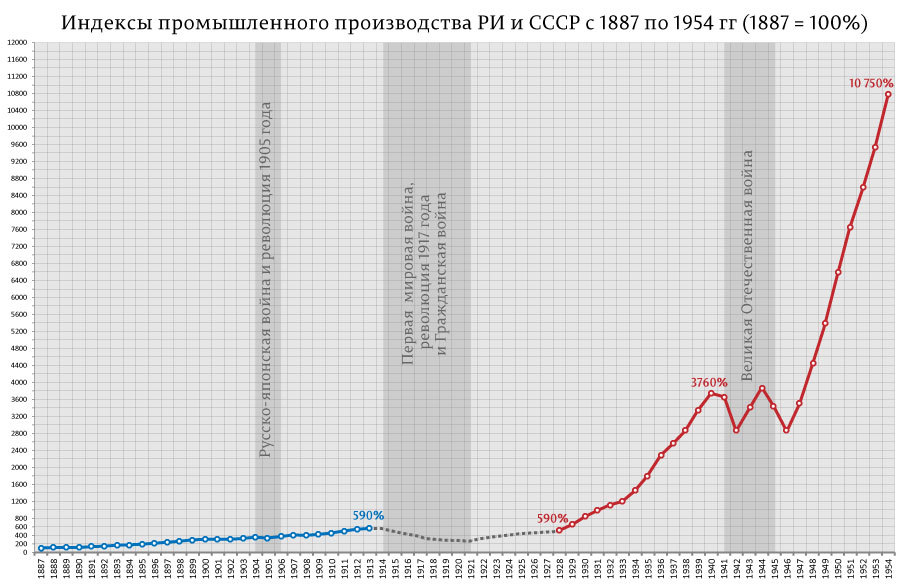 Волны (циклы) Кондратьева в GES XIX-XX веков
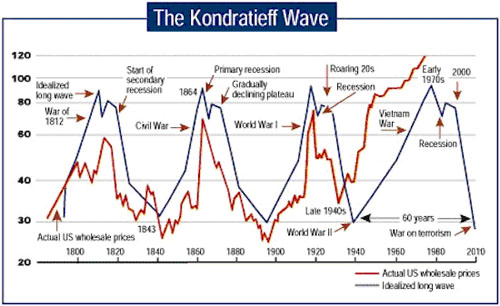 ЧС
Ф
М
О
ДО
К
Б
К
ГМК
К
http://bankir.ru/publikacii/s/dlinnie-volni-protiv-pechatnogo-stanka-5924365/
22
Глобальная динамика инновационных и деловых циклов M. Hirooka. Journal of Evolutionary Economics, Volume 13, Number 5, December 2003
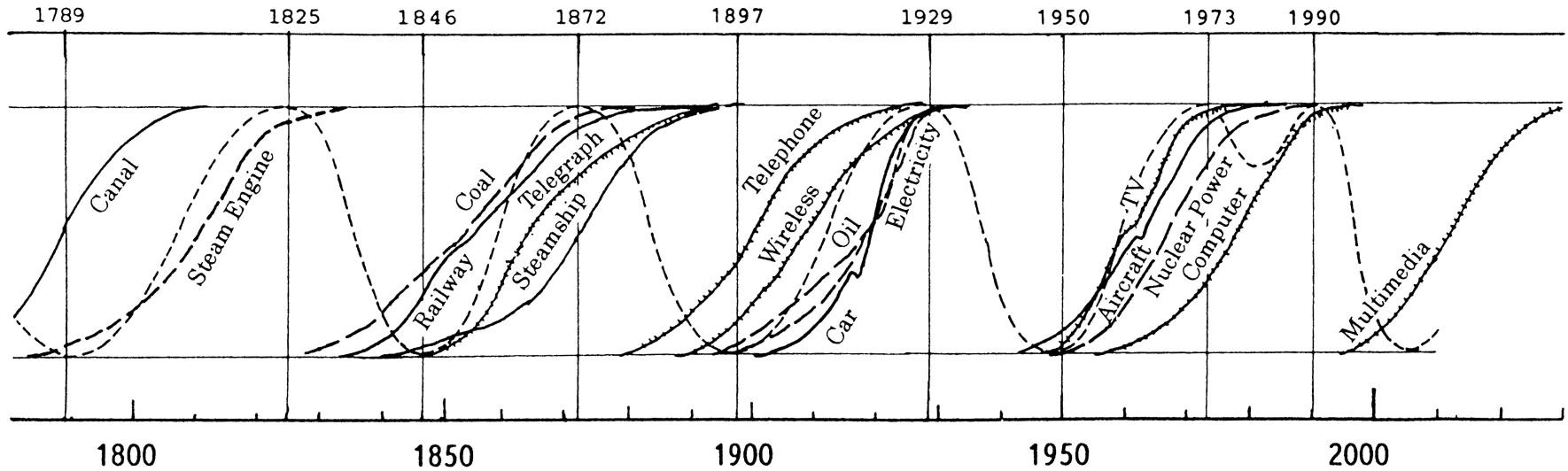 I
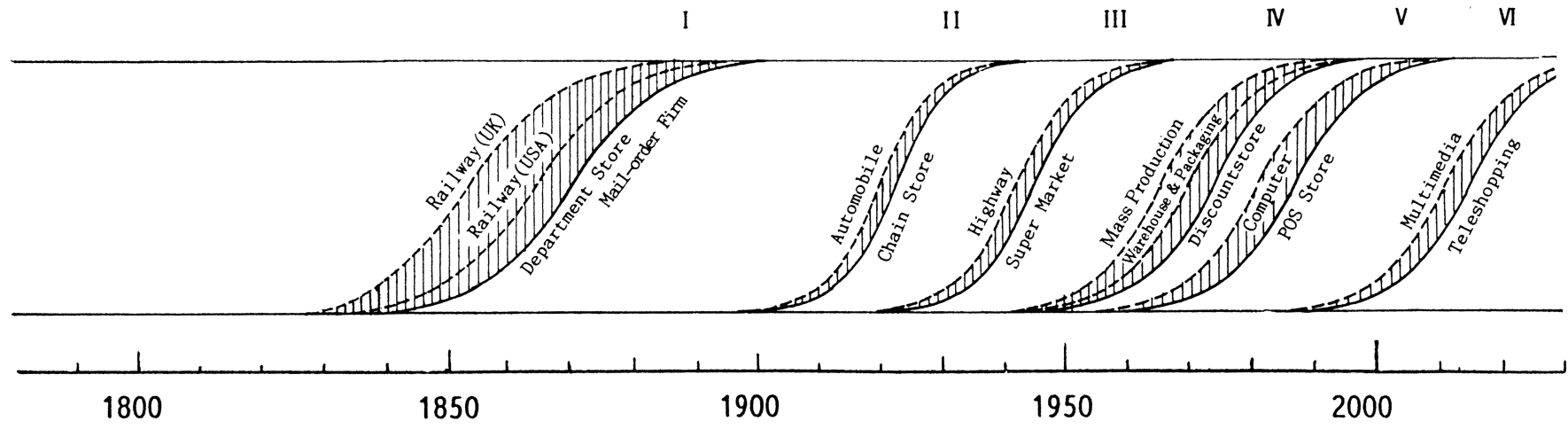 II
I  – Трансформационные циклы развития нового бизнеса и производства товаров
II – Трансакционные циклы развития инфраструктуры и реализации товаров
23
Эффекты революции в ЭС России: трансформационный спад и рост
C 1887 по 1913 гг. объемы промышленного производства выросли почти в 6 раз.

С 1928 г., когда СССР восстановил дореволюционные показатели, до 1940 г., за 12 лет рост составил более чем в 6 раз. 

Рост в 6 раз за 27 дореволюционных лет и рост в 6 раз за 12 лет индустриализации. 

Спад длился с 1914 по 1927 гг. (13 лет).

Перед революцией Российская империя была пятой промышленной державой после США, Британии, Германии и Франции, а благодаря промышленному рывку 30-х годов СССР стал вторым промышленным гигантом мира после США.



http://burckina-faso.livejournal.com/992308.html
Трансформационный спад инволюции 1990-х годов
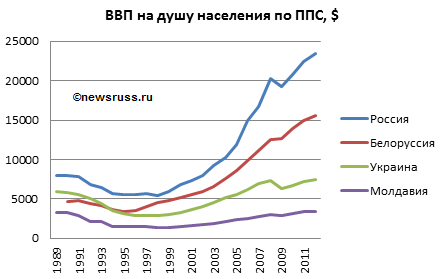 Теория ГМК В.И. Ленина
В 1917 году Ленин выявил «... начала огосударствления капиталистического производства, соединения гигантской силы капитализма с гигантской силой государства в один механизм, ставящий десятки миллионов людей в одну организацию государственного капитализма. Вот та экономическая история, вот та дипломатическая история в течение ряда десятилетий, от которой не может уйти никто». 

«Вот почему также нелепо обвинять капиталистов той или другой страны. Они виноваты только в том, что завели такую систему. Но так делается по всем законам, охраняемым всеми силами цивилизованного государства».

Ленин В.И. Война и революция.  
Полн. собр. соч. – 5-е изд. – Т. 32. – С. 83, 89.
Характеристика ГМС: виноват ли К. Маркс?
«Если же государству принадлежат все предприятия, то есть весь капитал, оно (а не общество) становится единственным распорядителем и единственным инициативным эксплуататором этого капитала. Его критерии целесообразности, его интересы, как они ему видятся, господствуют над капиталом, создаваемым обществом. Единственный в системе работодатель, не знающий конкуренции и не оставляющий своим наемным рабочим выбора, государство нормирует цену любого товара, оплату любого труда и определяет способы эксплуатации созданного обществом капитала».

Штурман Д. Марксизм: наука или утопия? – 
Overseas Publications Interchange Ltd. London. – 1989. – P. 35.



Передача частной собственности в руки государства есть лишь признак «совершенного грубого и непродуманного коммунизма», являющегося «обобщением и завершением отношений частной собственности».

См.: Маркс К. Экономико-философские рукописи 1844 г. – 
Маркс К., Энгельс Ф. Соч. 2-е изд. – Т. – С. 114.
Неизбежность роста ГМС после революции в России
В начале: 
«…удельный вес государственной промышленности во всей экономике страны может увеличиваться лишь постепенно и лишь при неуклонной и систематической работе партии над улучшением организации промышленности, повышением ее прибыльности и т.д.».

Резолюция XII съезда партии по отчету ЦК /апрель1923 г./ – 
КПСС в резолюциях и решениях… Т. 2. – М.: Политиздат. – 1970. – С. 405.


Потом: 
с 1924 года по 1937 год (14 лет) удельный вес государственного сектора в промышленности увеличился с 35% до 99,1% .

Политическая экономия. Учебник. – 
М., Госполитиздат. – 1954. – С. 402.
Неравномерность развития ГМК
«Неравномерность экономического и политического развития есть безусловный закон капитализма…
Политической формой общества, в котором побеждает пролетариат, свергая буржуазию, будет демократическая республика, всё более централизующая силы пролетариата данной нации или данных наций…

Ленин В.И. О лозунге Соединенных Штатов Европы. – 
Полн. собр. соч. – Изд. 5-е. – Т. 26. – С. 354-355.
Неравномерность современного развития GES
«Можно ли сказать, что ослабление разницы в уровне развития капиталистических стран и развитие нивелировки этих стран ослабляют действие закона неравномерности развития при империализме? Нет, нельзя этого сказать. Увеличивается или уменьшается эта разница в уровне развития? Несомненно, уменьшается. Растёт или падает нивелировка? Безусловно, растёт. Не противоречит ли рост нивелировки усилена неравномерности развития при империализме? Нет, не противоречит. 
Наоборот, нивелировка есть тот фон и та база, на основе которой и возможно усиление действия неравномерности развития при империализме...
Можно ли сказать, что неравномерность развития при империализме состоит в том, что одни страны догоняют другие и потом опережают их в хозяйственном отношении в обычном порядке, в порядке, так сказать, эволюционном, без скачков, без военных катастроф, без переделов уже поделённого мира? Нет, нельзя этого сказать...
Закон неравномерности развития в период империализма означает скачкообразное развитие одних стран в отношении других, быстрое оттеснение с мирового рынка одних стран другими, периодические переделы уже поделённого мира в порядке военных столкновений и военных катастроф, углубление и обострение конфликтов …, ослабление фронта мирового капитализма, возможность прорыва этого фронта пролетариатом отдельных стран…».

Сталин И.В. Заключительное слово. 
VII Расширенный Пленум ИККИ. – Соч. Т. 9. С. 105-106
Что происходит в эпоху ГМК и глобализации?
Актуально и сегодня:

«Нельзя жить по-старому в сравнительно спокойной культурной, мирной обстановке плавно эволюционирующего и расширяющегося постепенно на новые страны капитализма, ибо наступила другая эпоха. Финансовый капитал вытесняет и вытеснит данную страну из ряда великих держав, отнимет её колонии и её сферы влияния». 

Ленин В.И. Крах II Интернационала. – 
Полн.собр.соч. – Изд. 5-е. – Т. 26. – С. 234.
ГМС в СССР и ГМК в современной России?
Нужна разработка системы направлений, по которым должно вестись изучение содержания, форм и характера отношений между двумя основополагающими процессами в развитии ГМК (ГМС)  –  монополизации и огосударствлении. 


Оба эти процесса не бесконечны, и имеют свои пределы, которые задают, в конечном счёте, мелкие и средние предприятия  – необходимость в которых не снижается до нуля при любом уровне современной индустрии. 


Надо заметить, что категория «монополия» в этом анализе никогда не отождествлялась только с одной компанией, дающей 100 % производства, в связи с чем в курсе политической экономии специально изучались формы и виды монополий.
Эволюция расходов государства в США (XX-XXI вв.)http://www.anewconstitution.us/anewconstitution/US_Economic_History/Entries/2011/10/2_The_Armey_Curve.html
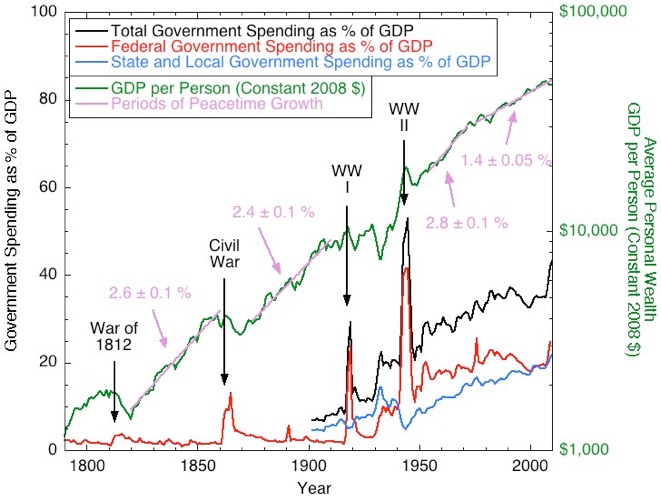 «… Paul Krugman said he would be concerned if government spending hit 50% of GDP. The trend does not look good, but by Krugman's measure there is a ways to go». M. Shedlock.http://globaleconomicanalysis.blogspot.ru/2012/08/government-spending-as-percentage-of-gdp.html
Кривая Р. Армея (R. Armey) динамики расходов государства
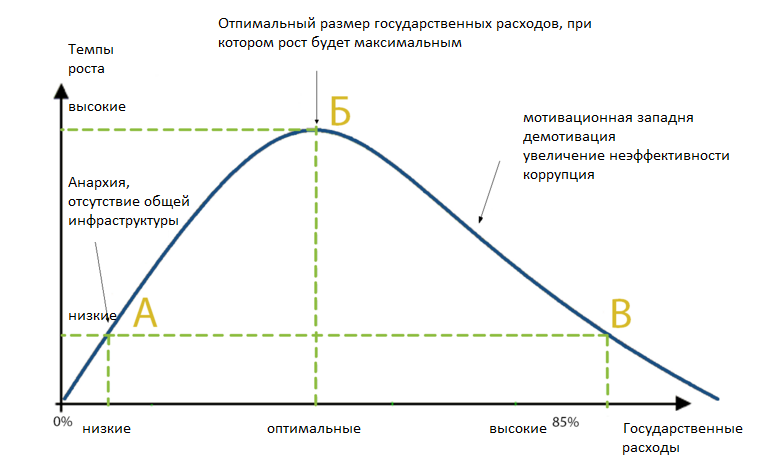 ?
~40%
ГМК: Вложения и социальные трансферты государстваМировая экономика и международные отношения. – 2001. – № 1. – С. 11.
I – все государственные расходы;II – социальные трансферты без расходов на образование.
Рост расходов государства при ГМК Доля государственных расходов в ВВП стран  за 1950-2015 гг., %
Составлено по: Кудров В. Государство и экономика: меняющееся равновесие // Мировая экономика и  международные отношения. - 2002. - N 2.
Государственные расходы стран в % от ВВП ( в среднем за 2004-2007 годы)https://www.gov.uk/government/publications/ukti-inward-investment-report-2014-to-2015/ukti-inward-investment-report-2014-to-2015-online-viewing
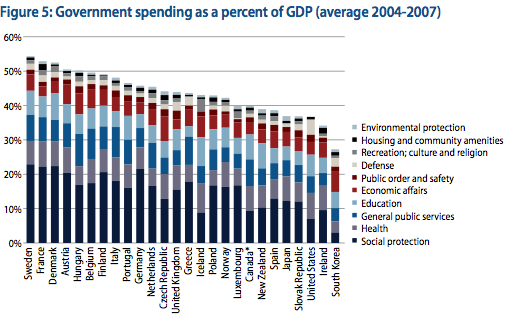 Foreign Direct Investment https://www.gov.uk/government/publications/ukti-inward-investment-report-2014-to-2015/ukti-inward-investment-report-2014-to-2015-online-viewing
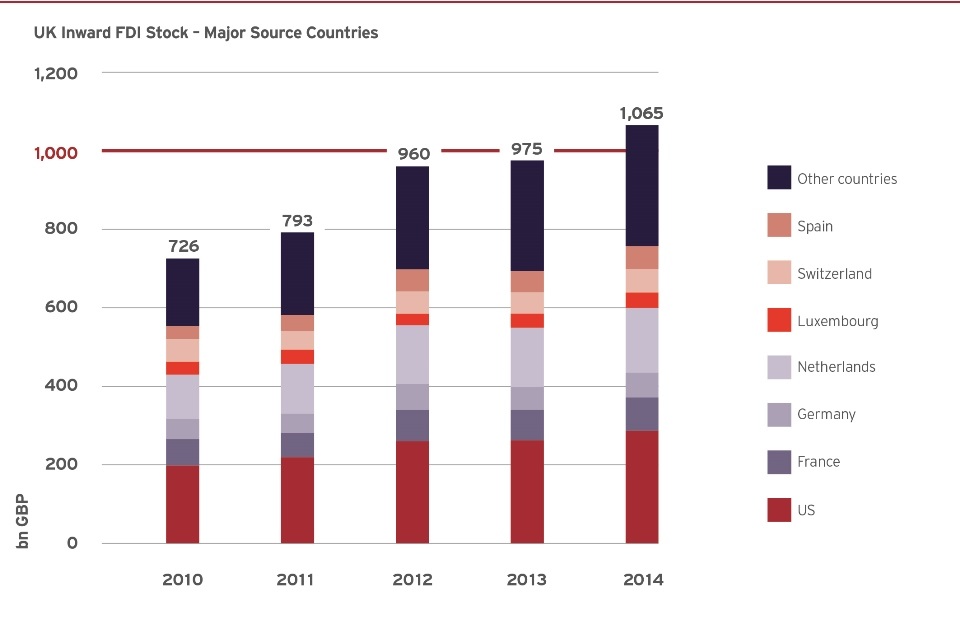 Office for National Statistics (ONS); 2014 estimate (£1,065 billion) is taken from the OECD stats (May 2015); source country proportions from 2013 are applied on the 2014 estimate
Соотношение реального роста ВВП и государственных расходов (1998-2009 гг.)
http://www.anewconstitution.us/anewconstitution/US_Economic_History/Entries/2011/10/2_The_Armey_Curve.html
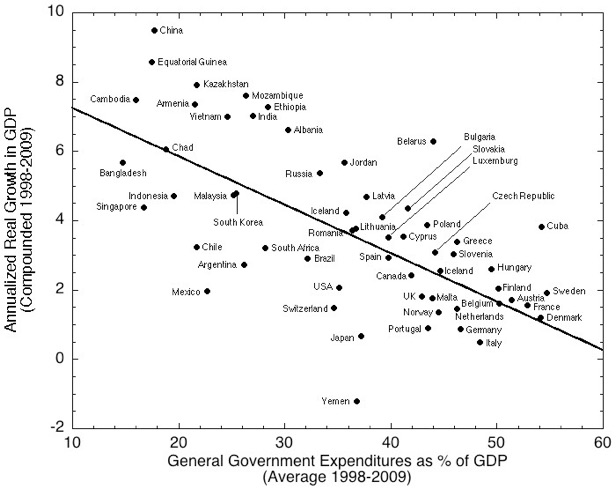 Различия влияния расходов государства на экономику (2010 году) См.: Кудров В. Международные экономические сопоставления и проблемы инновационного развития. – М.: ЮСТИЦИНФОРМ. – 2011.
World Bank
МВФ, Всемирный банк
ГМС в России зависит от глобальной экономической политики
Политика политико-экономических санкций к России доказала:
изменение черт ГМК в условиях глобализации;
сохранение неравномерности развития и противоречий между однотипными ES и GES;
возможность формирования противостоящих группировок глобальных конкурентов;
оппортунизм и ненадежность партнеров;
недобросовестность глобальной конкуренции в условиях ГМК;
стремление к новому переделу мира;
новые формы реализации империалистической политики лидеров глобализации.
Инвестиционная связь экономики России и мира
По данным ЦБ РФ. URL: https://www.dp.ru/a/2015/10/07/Investicii_Rossii_za_rube/
Какой капитализм построен в современной России ?
В 2016 году ФАС заявила о контроле государства над 70% российской экономики.
Вклад государства и государственных компаний в ВВП России за 10 лет вырос с 35% (2005 г.) до 70% (2015 г.).
Количество государственных и муниципальных предприятий за 2013-2015 гг. возросло в 3 раза.
В рейтинге РБК «500 крупнейших компаний России» доля государственных компаний в совокупной выручке предприятий из этого списка составила 43,3%. 
Это явно тормозит рост конкуренции, кластеризации, инноваций, качества предпринимательства, сохраняет значительную коррупцию и теневую экономику.
ГМС в СССР и ГМК в современной России?
Л. Шевцова – в России построен "бюрократический капитализм"; 
Г. Явлинский убежден, что в России "периферийный капитализм", 
П. Басанец – "бандитский капитализм"; 
Д. Медведев – "административный капитализм"; 
В. Цымбурский – "экспортно-сырьевой капитализм"; 
Маслов А. – "номенклатурный капитализм«;
А. Чубайс, Г. Греф, Р. Шайхутдинов убеждены, что формируется "государственный капитализм«. 
 
Революция изменила тип ES, но не изменила ее класс, что привело к инволюции и возврату на магистральный тренд эволюции GES.  

Может, все же следует принять, что при инволюции ES неизбежно вновь вернуться к ГМК и “догонять” продвинутые страны?
Нужна программа исследования ГМК в России и мире на современном этапе
Исследования ГМК как специального объекта целесообразно продолжить по следующим направлениям:
системность и многообразие ГМК (специфика отношений между государством и монополиями в России и других странах);
общемонополистическая государственная собственность (государственный сектор в экономике, государственные корпорации);
государство и товарное обращение (государственный заказ, регулирование потребительского рынка);
оборонно-промышленный комплекс (особый случай госзаказа);
государство и капиталовложения (прямые инвестиции, дотации, льготы, субсидии, субвенции, гарантии, кредиты, залоги и т.п.);
государственное регулирование и программирование (краткосрочные планы, среднесрочные государственные проекты и программы, долгосрочные стратегии и программы);
государство-монополистическое участие и вмешательство во внешнеэкономическую деятельность;
межгосударственная экономическая интеграция (ЕС, ЕАЭС, БРИКС, ШОС, СНГ…).